ONUG Open Networking Use Cases
ONUG Working Group
Traffic Monitoring/VisibilityFeature Validation
 
ONUG Fall , November 4, 2015
[Speaker Notes: ----- Meeting Notes (1/31/13 11:55) -----]
Attendee Today
Refresh Memory -- Traffic Monitoring/Visibility
Problem Being Solved: Over & Underlay Traffic Filtering/Steering 
Allows for highly customizable data capture and copy based on header and DPI matches
Automated/flexible  traffic steering capabilities to monitoring tools  
Limited SPAN/monitor port capacity on network switches
Polling schemes don’t scale
Lack of network traffic/flow visibility usage trends
Lack of scale: need visibility into 1,000s of flows 
Open Networking Components: 
Open API and Controllers + SDN Tap application provides SPAN functionality on arbitrarily large number of switch ports + SFLOW
White box networks to aggregate SPAN ports
Gap: Shadow network.  Can’t monitor without big data network analytics, information visibility.  
Providing all information about network infrastructure plant
Benefits: Over & Underlay Traffic Monitoring, Steering
Business unit self service
CapEx/OpEx relief 
Network/traffic/flow visibility
Monitor Ports
filters
filters
Tap Application
Multiplexer
Delivery
Service Node
Service Node
User
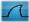 Tooling
Desired Architecture
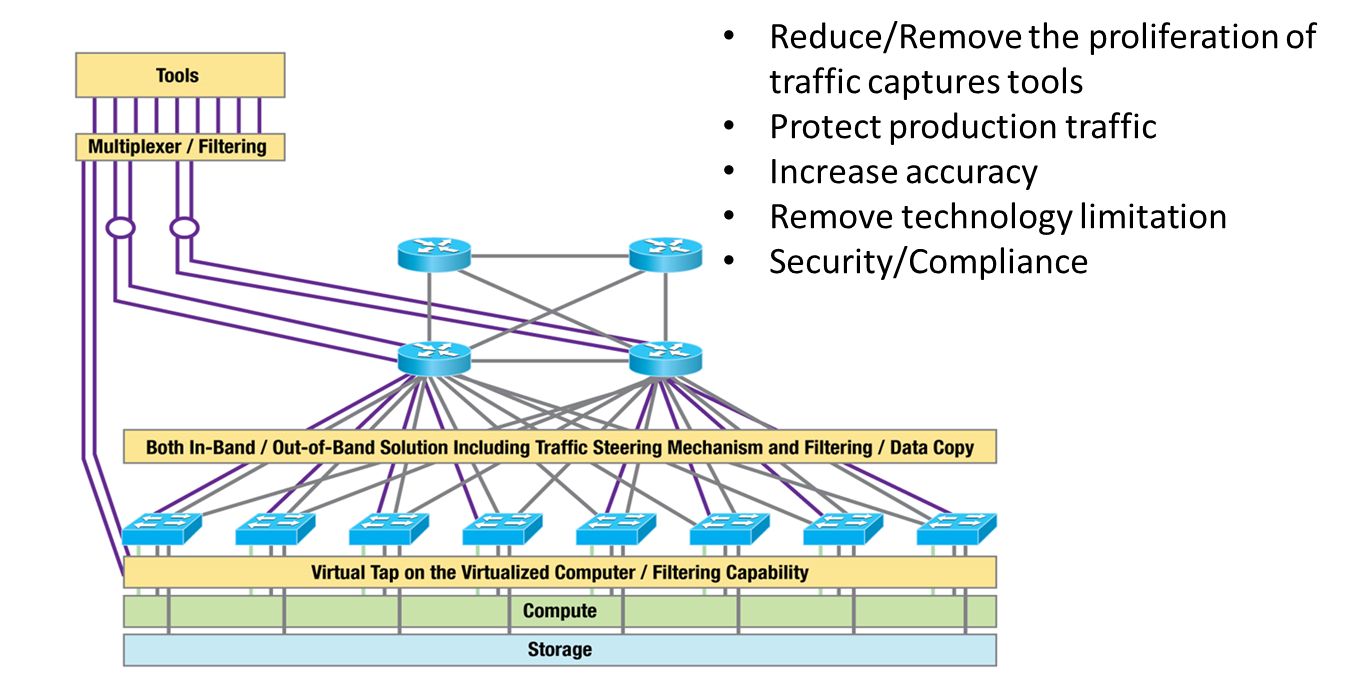 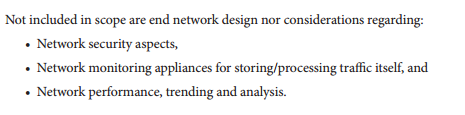 Goal for the Second Round
Feature Validation
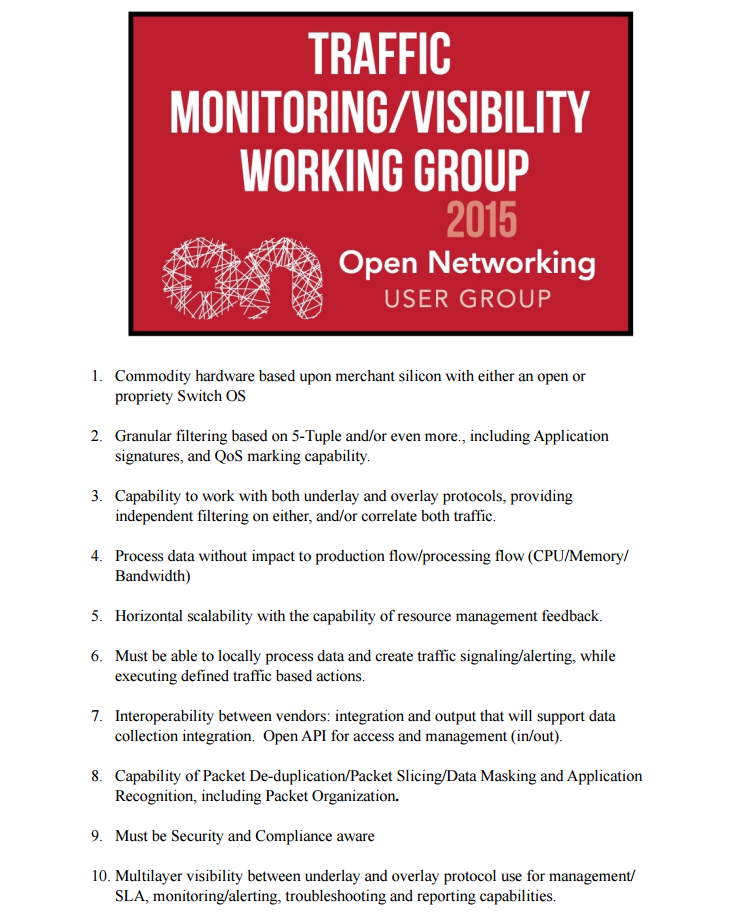 Recap on the Prioritization of the Requirement
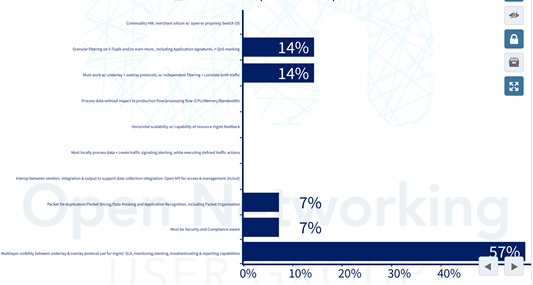 Reorder of the Priority
Multilayer visibility between underlay and overlay protocol use for management/Service-Level Agreement (SLA), monitoring/alerting,troubleshooting and reporting capabilities.
Granular filtering based on 5-tuple and/or even more, including application signatures, and Quality of Service (QoS) marking capability.
Capability to work with both underlay and overlay protocols, providing independent filtering on either, and/or correlate both traffic.
Capability of Packet De-duplication/Packet Slicing/Data Masking and Application Recognition, including Packet Organization.
The ability to be Security and Compliance-aware.